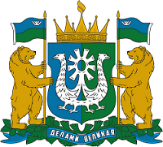 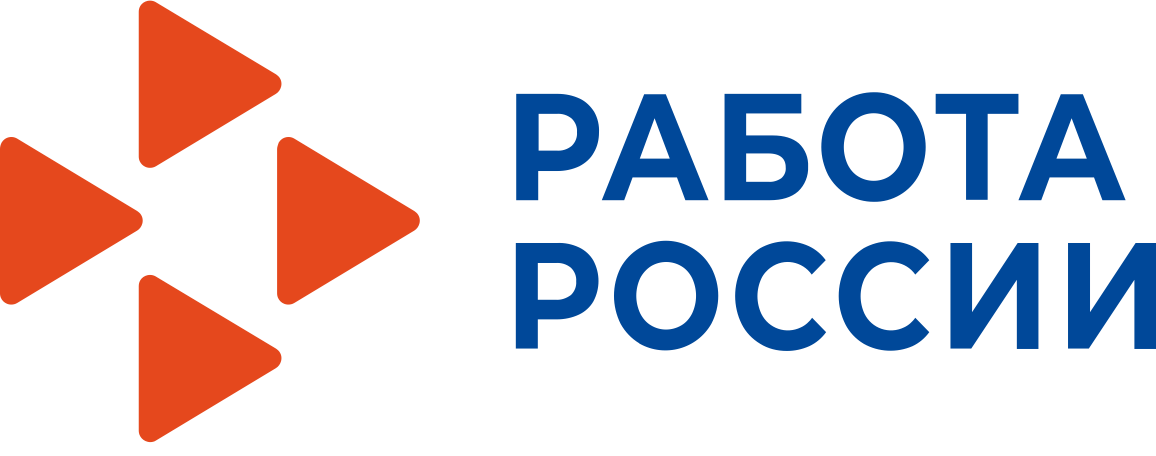 Департамент труда и занятости населения 
Ханты-Мансийского автономного округа – Югры
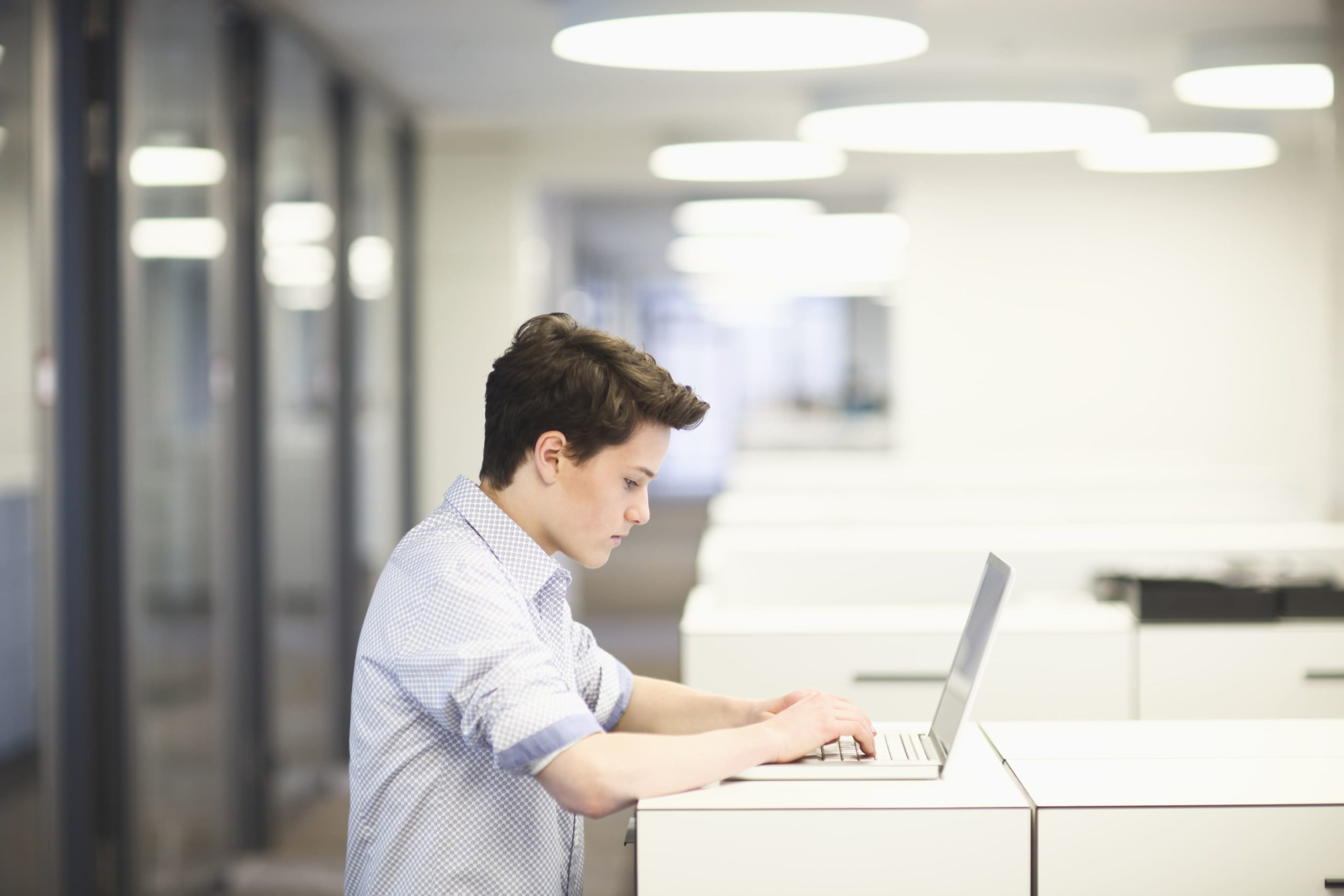 Комплексный подход к организации временного трудоустройства несовершеннолетних в возрасте от 14 до 18 лет в свободное от учебы время
Комплексный подход к организации временной занятости несовершеннолетних в свободное от учебы время
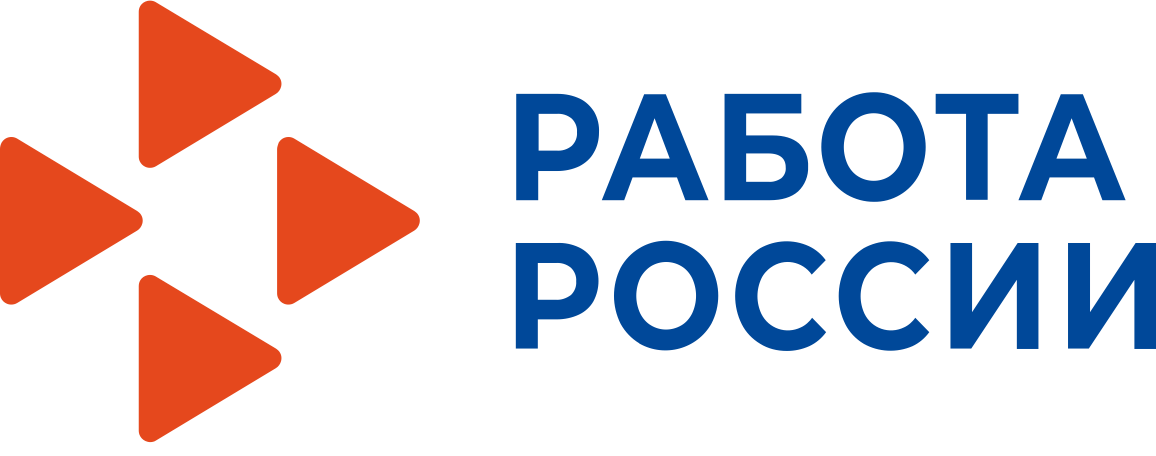 Компенсация расходов работодателя на оплату труда несовершеннолетнего
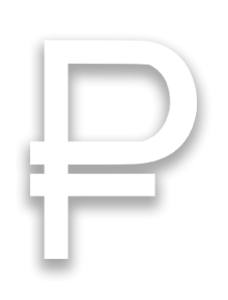 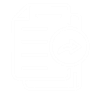 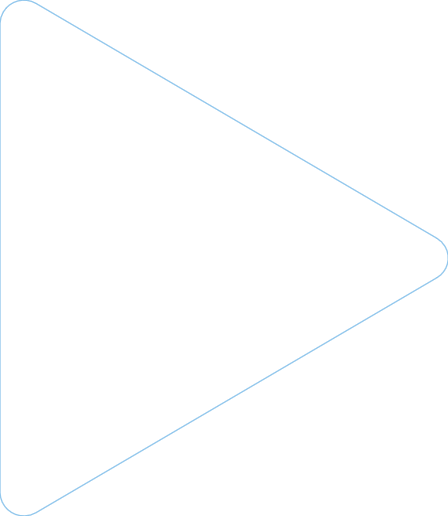 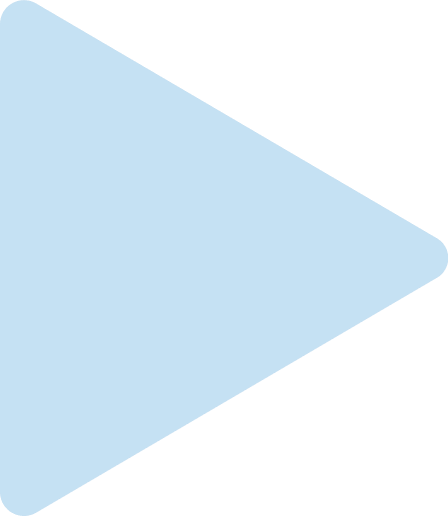 Организация временного трудоустройства несовершеннолетних
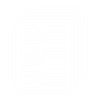 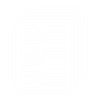 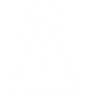 Расширения перечня профессий
Реализация проекта «Труд-крут!»
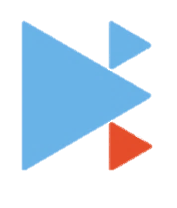 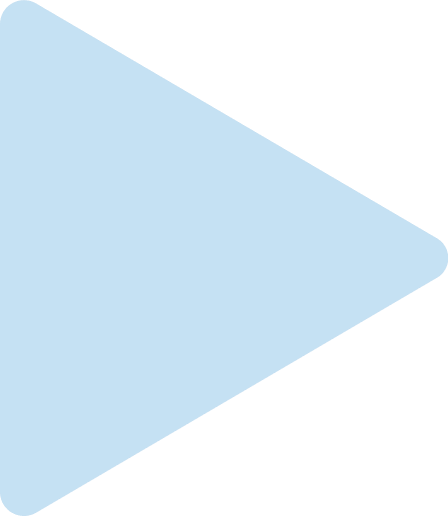 Комплексный подход к организации временной занятости несовершеннолетних в свободное от учебы время
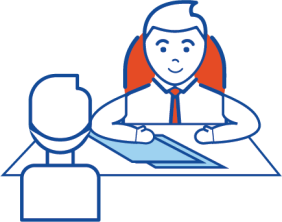 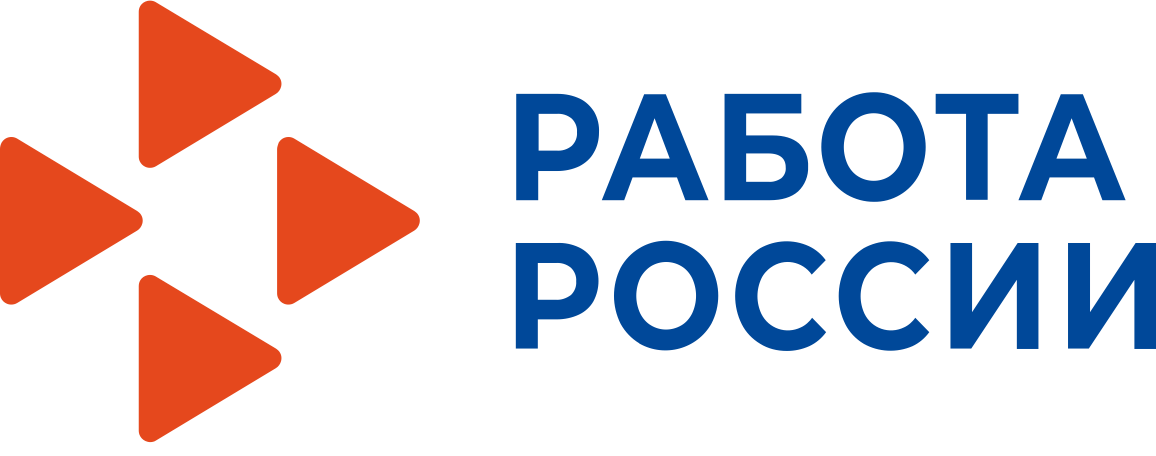 Основные 
профессии трудоустройства:
подсобный рабочий
рабочий зеленого хозяйства
рабочий по благоустройству населенных пунктов
уборщик помещений или территорий
дворник
курьер
363 работодателя привлечено в 2023 году, в том числе 70 общественных, коммерческих, некоммерческих организаций и индивидуальных предпринимателей
Новые профессии трудоустройства:
помощник бухгалтера
помощник воспитателя
помощник вожатого
помощник цветовода, садовода
помощник архивариуса
помощник менеджера по рекламе
помощник техника-лаборанта
помощник библиотекаря
помощник секретаря
помощник аниматора
промоутер
10 000 рублей сумма компенсации расходов работодателя
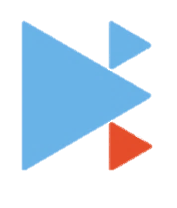 ПРОЕКТ «ТРУД-КРУТ!»
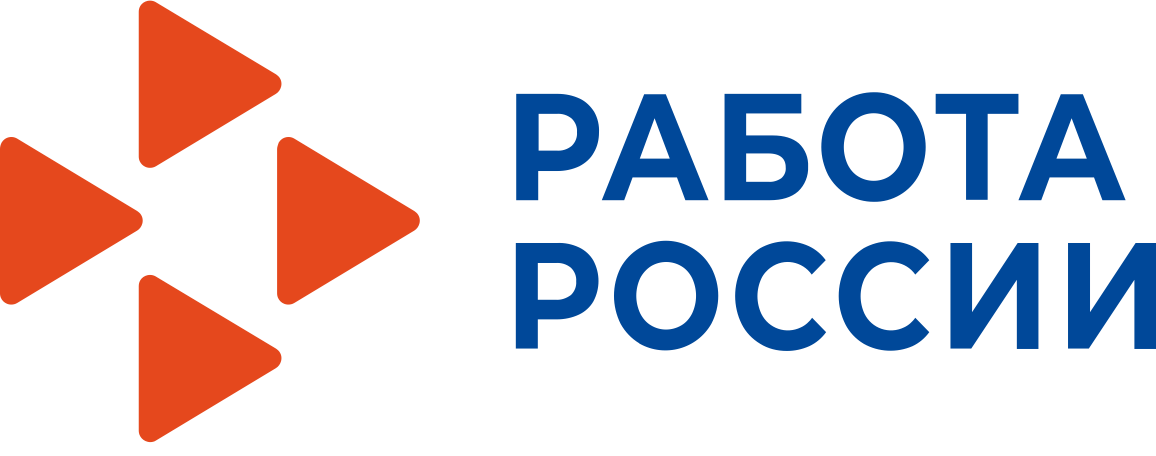 Срок реализации
Стартовал
19 июня 2023 года
2023 – 2030 годы
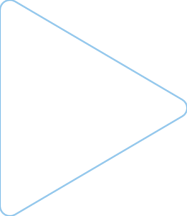 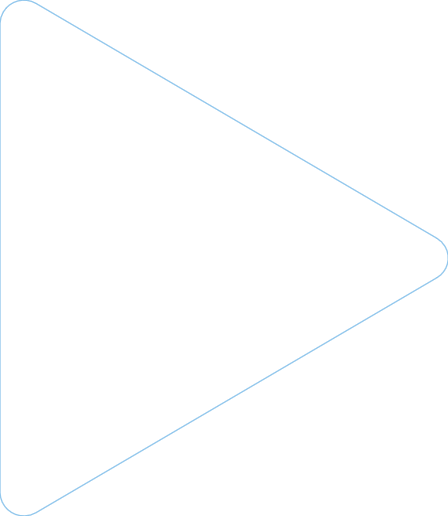 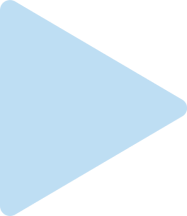 371
подросток трудоустроен в 2023 году
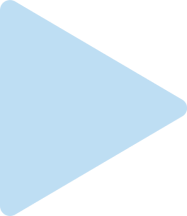 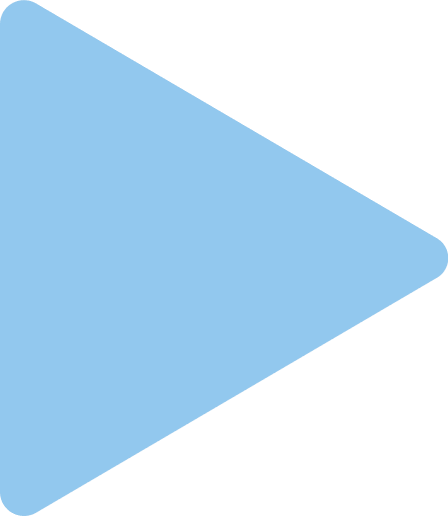 37
неработающих родителей
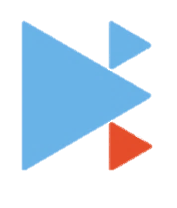 Результаты работы по организации временного трудоустройства несовершеннолетних за 2021-2023 гг
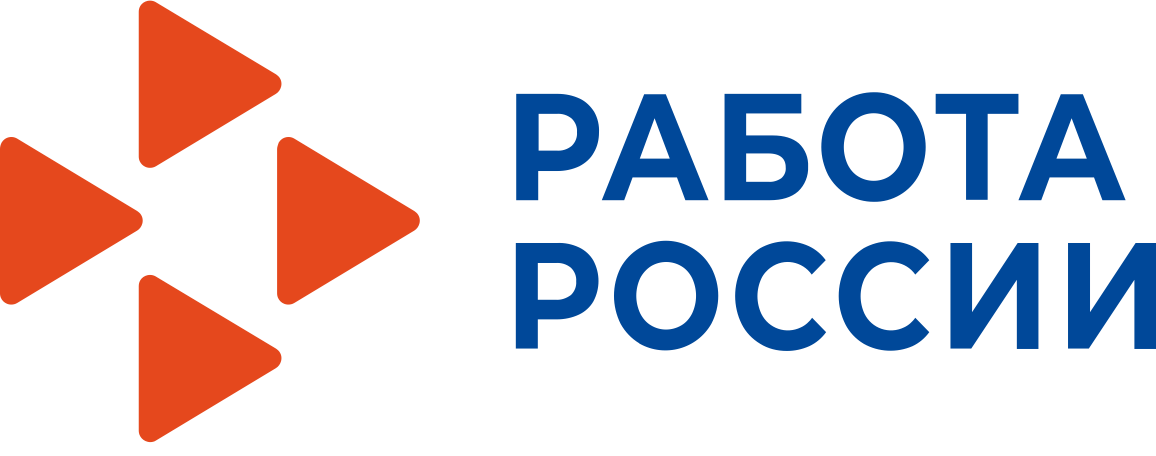 Исполнение норматива доступности государственной услуги по временному трудоустройству несовершеннолетних граждан в свободное от учебы время в автономном округе, %
Временное трудоустройство несовершеннолетних граждан в возрасте от 14 до 18 лет  в свободное от учёбы время, чел.
Норматив доступности государственной услуги согласно приказа Минтруда России от 26.10.2017                 № 748н – не менее 10,0% от численности несовершеннолетних проживающих в автономном округе.
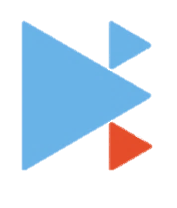 Спасибо за внимание!
Вы можете нас найти
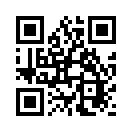 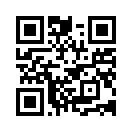 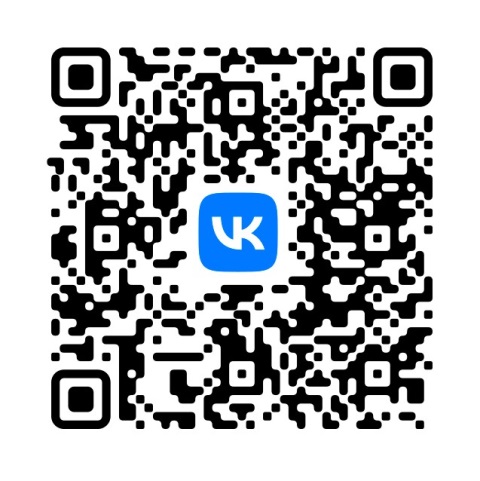 Telegram
мессенджер
ВКонтакте
социальная сеть
Одноклассники
социальная сеть
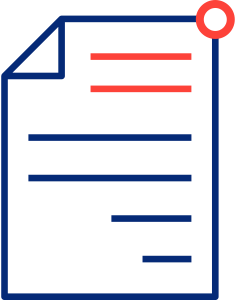